Воскресенська ЗОШ І-ІІІ ступенівЦентр «Волонтер»«Їх подвиг навік збережуть наші серця»
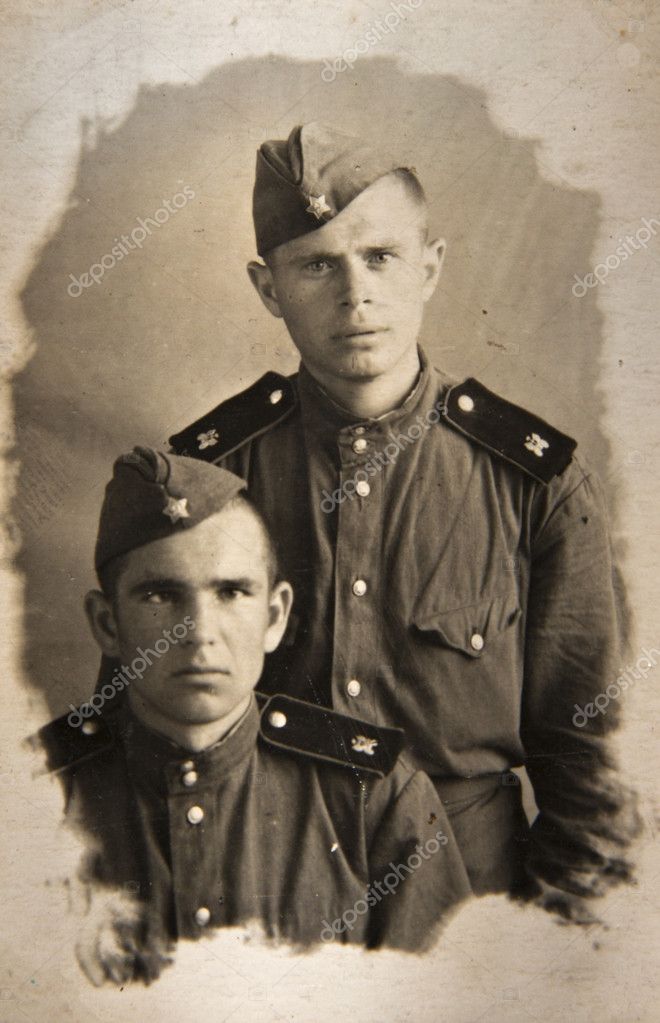 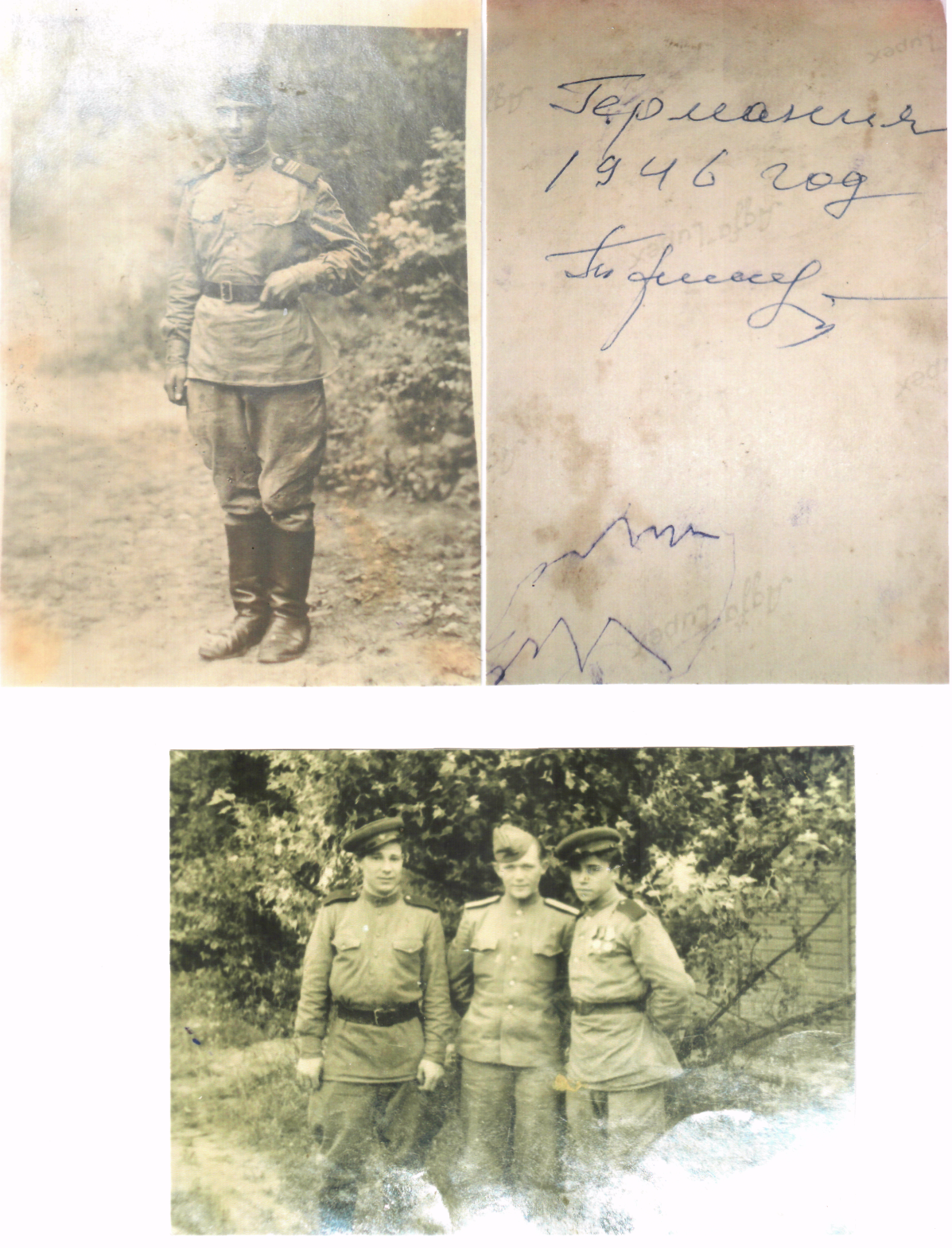 Зустріч з ветераном Другої Світової війни Трофанюком М. Й. та очевидцем  – Вороновою В.Є.
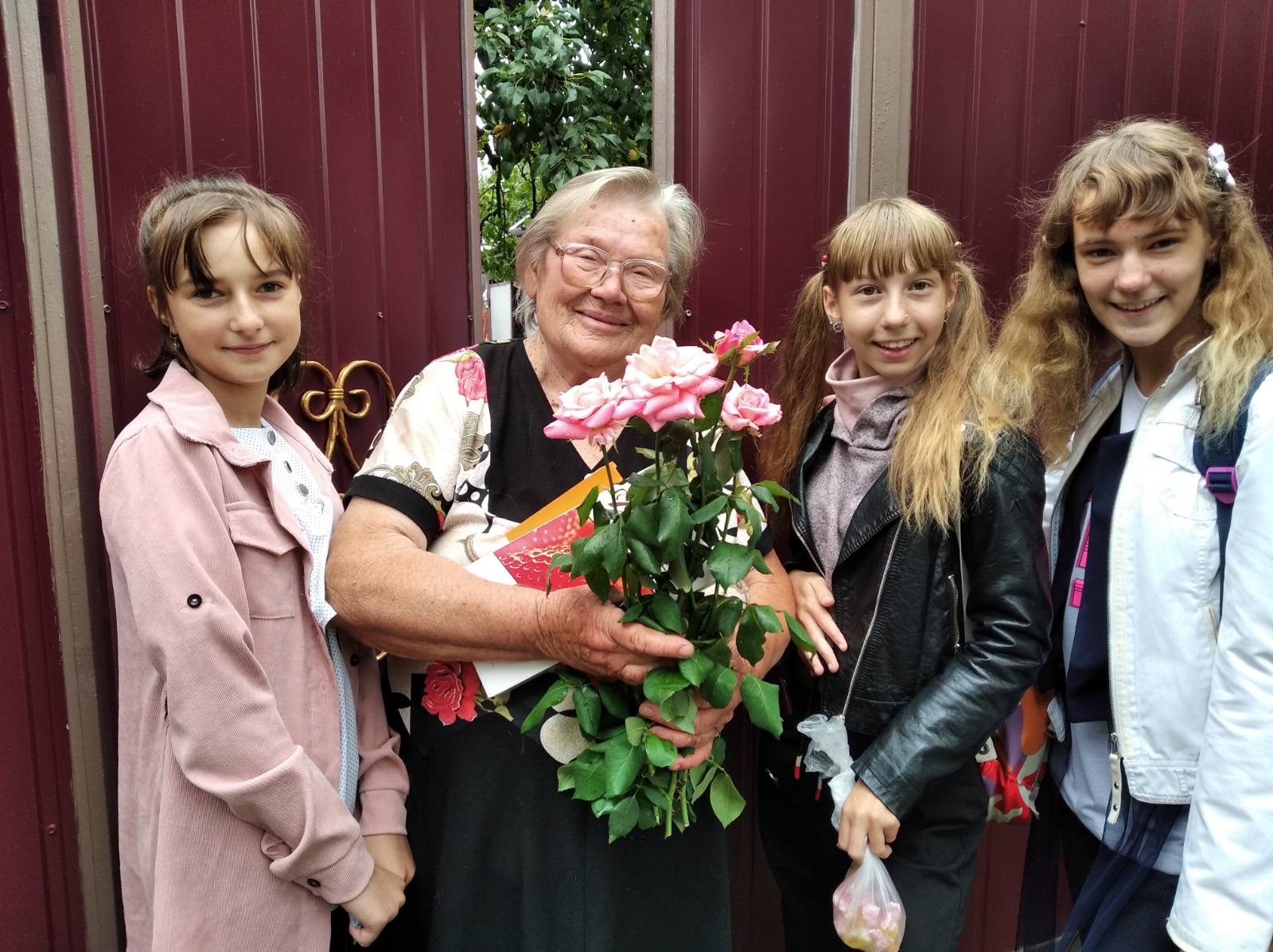 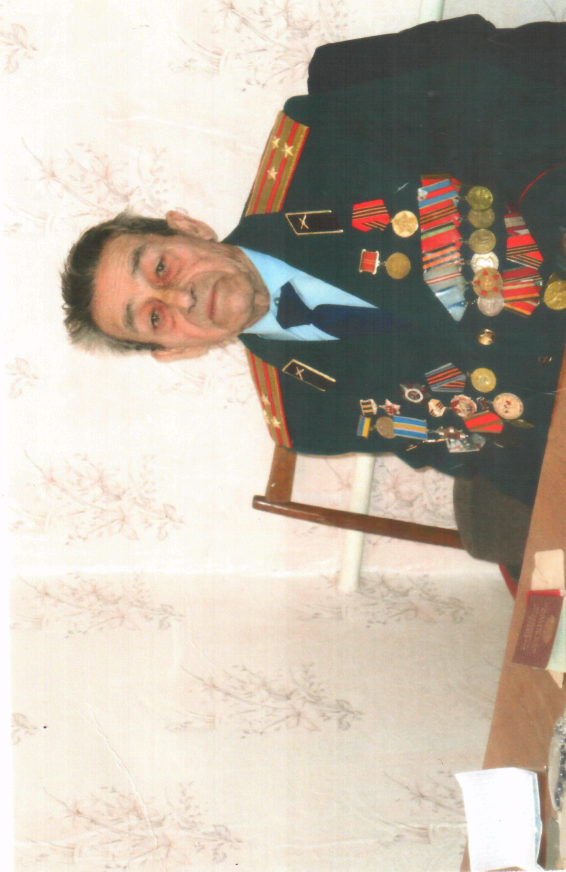 Трофанюк Михайло Юхимович
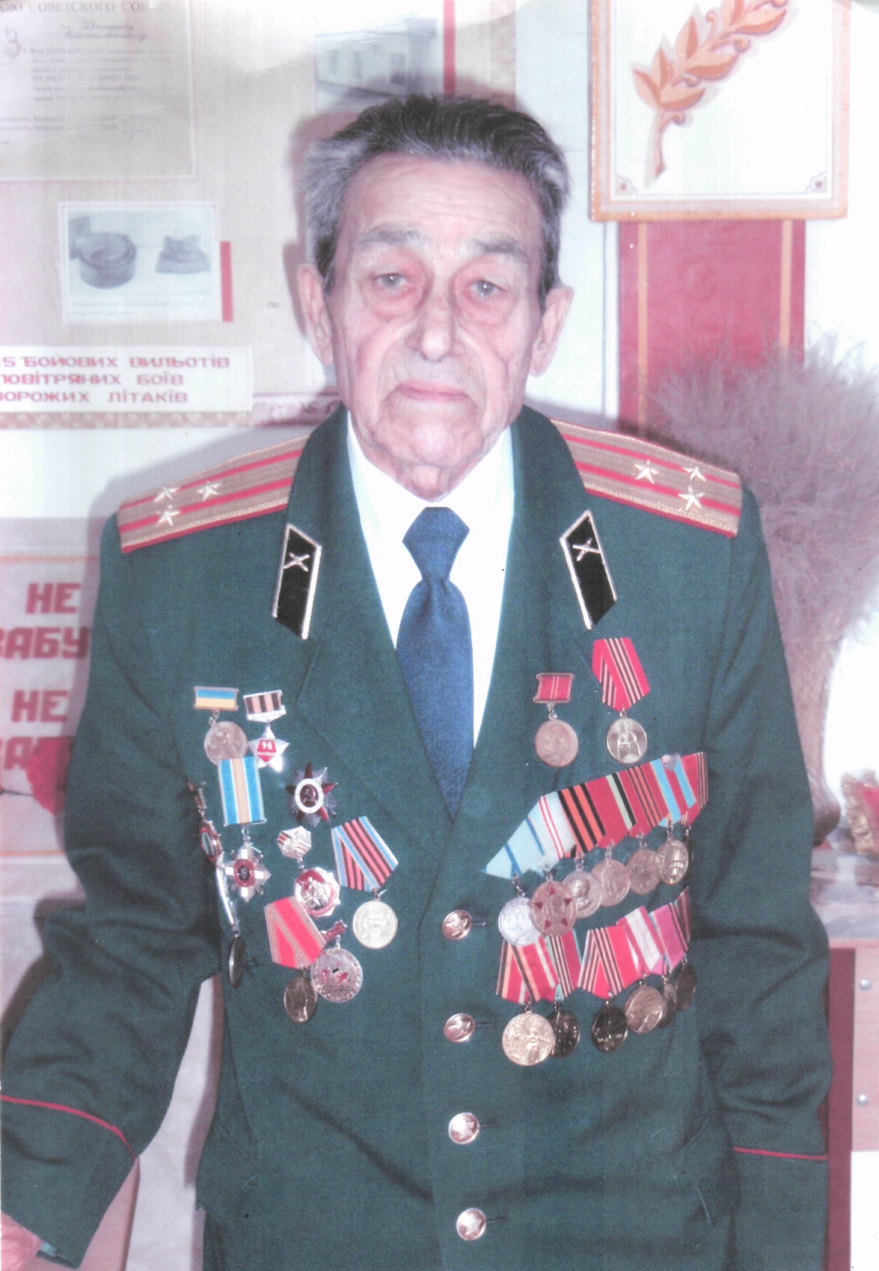 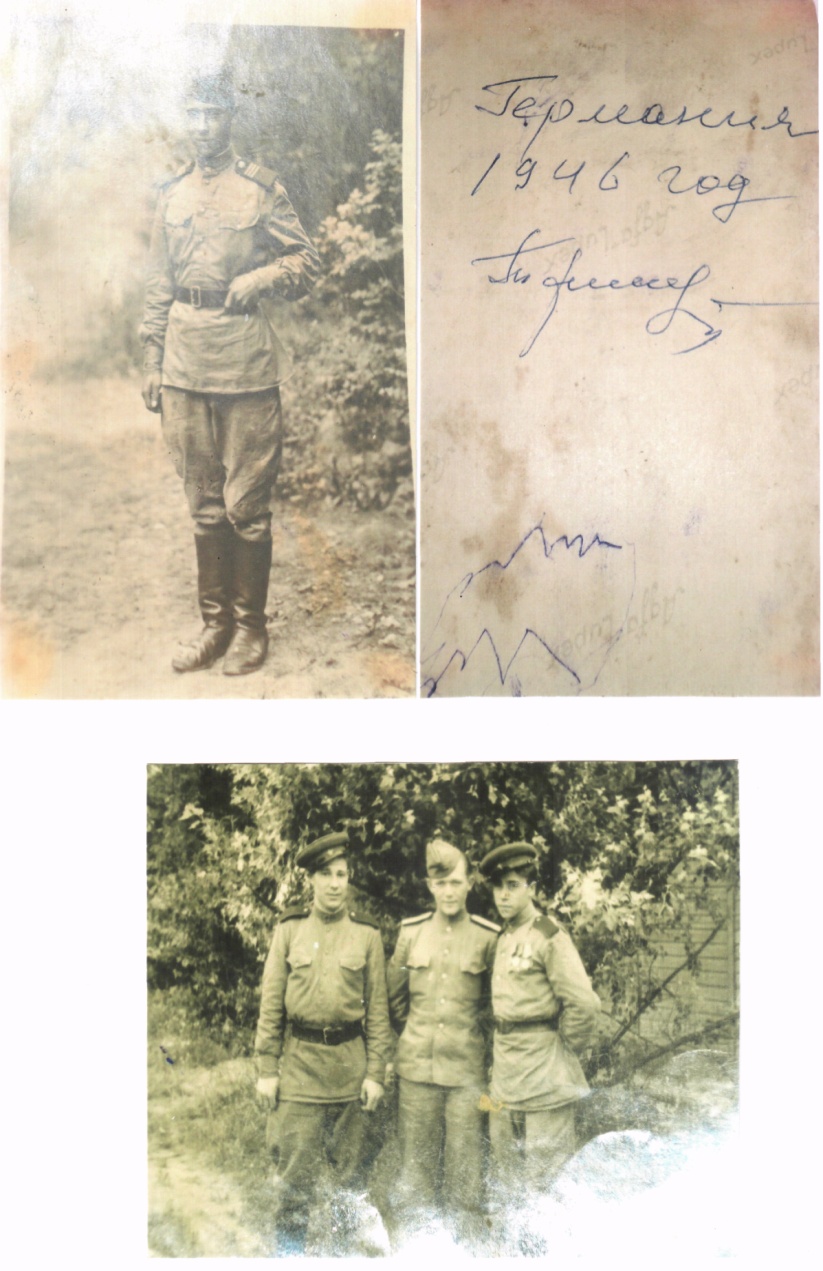 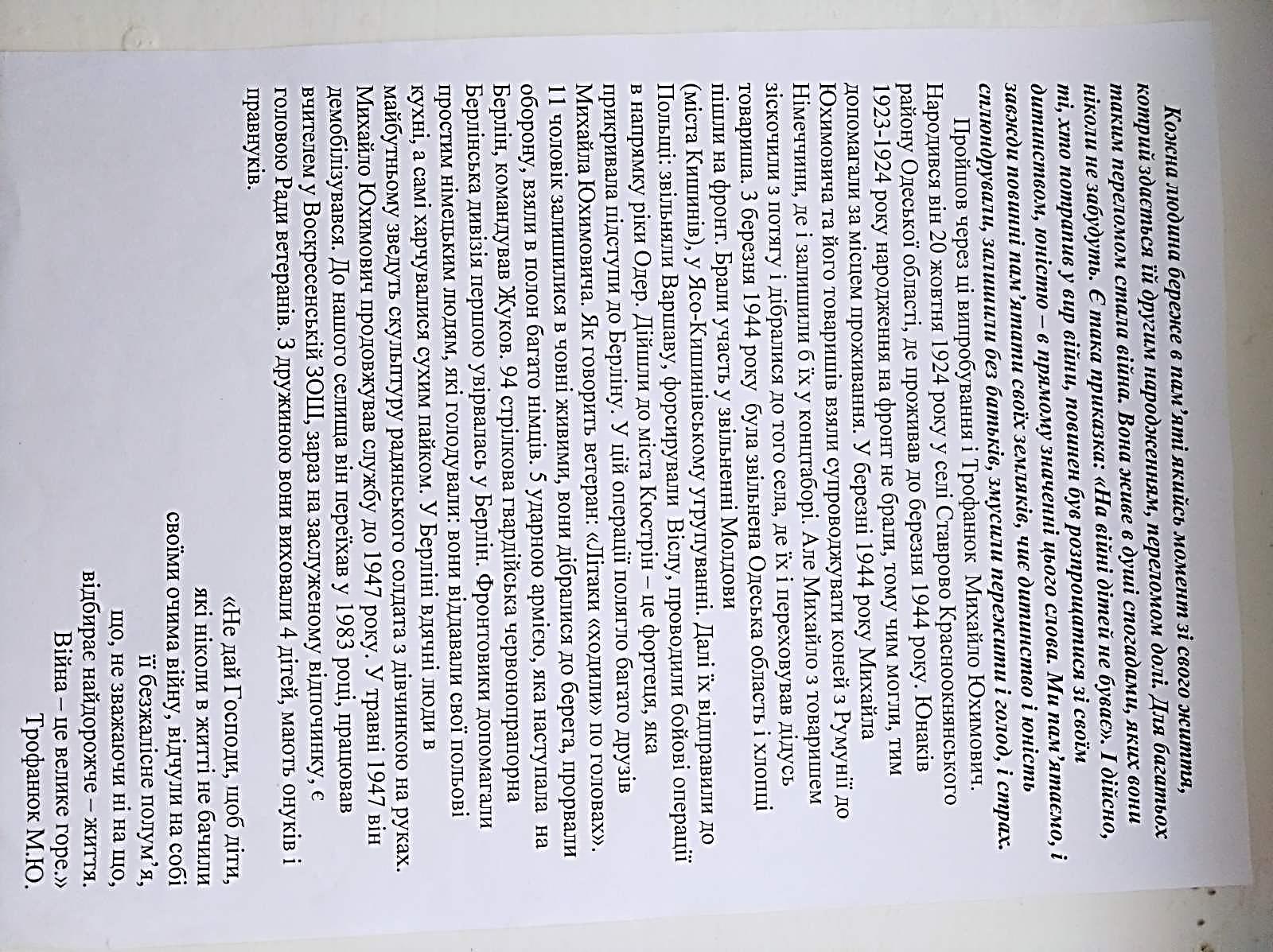 День Перемоги
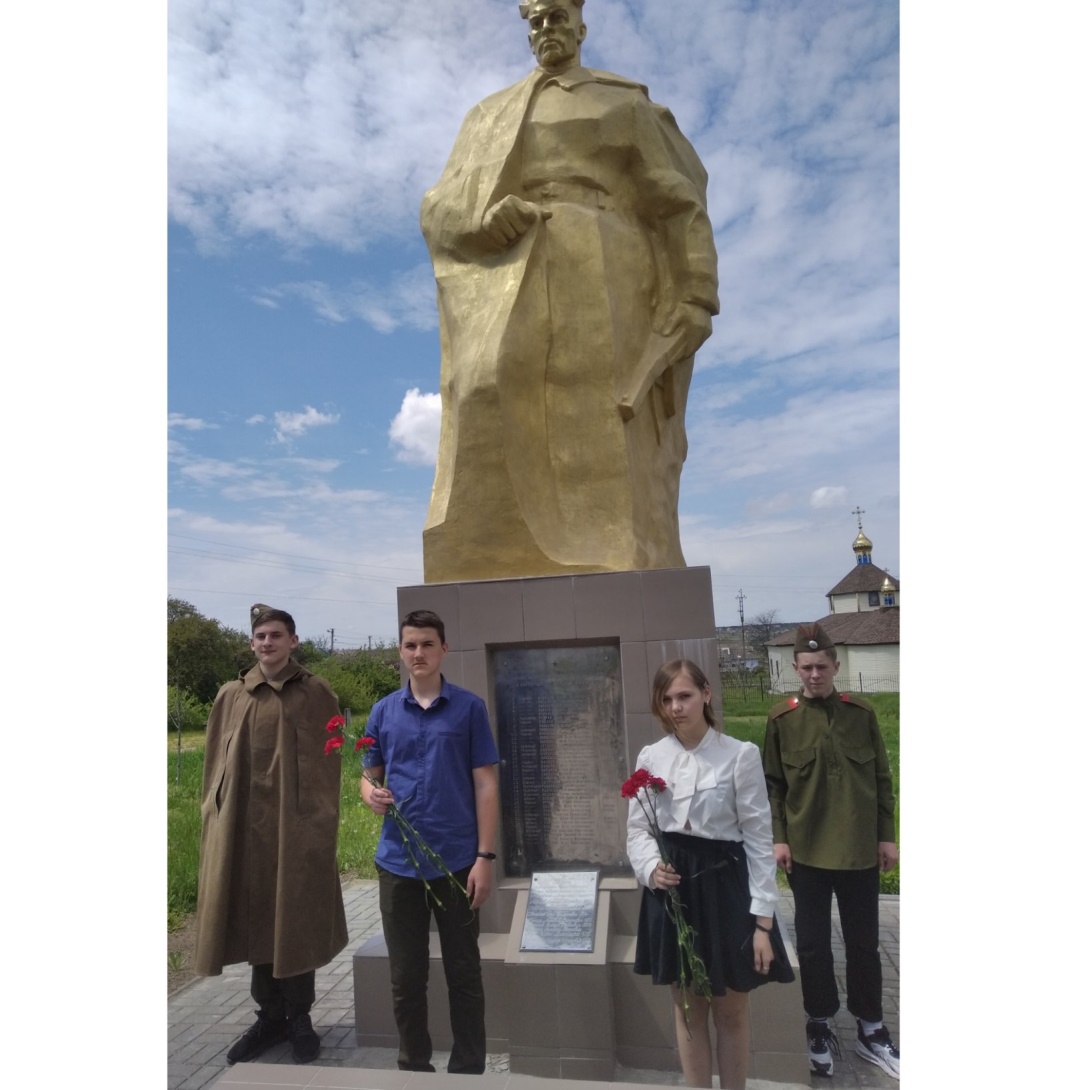 Святковий концерт у школі до Дня Перемоги
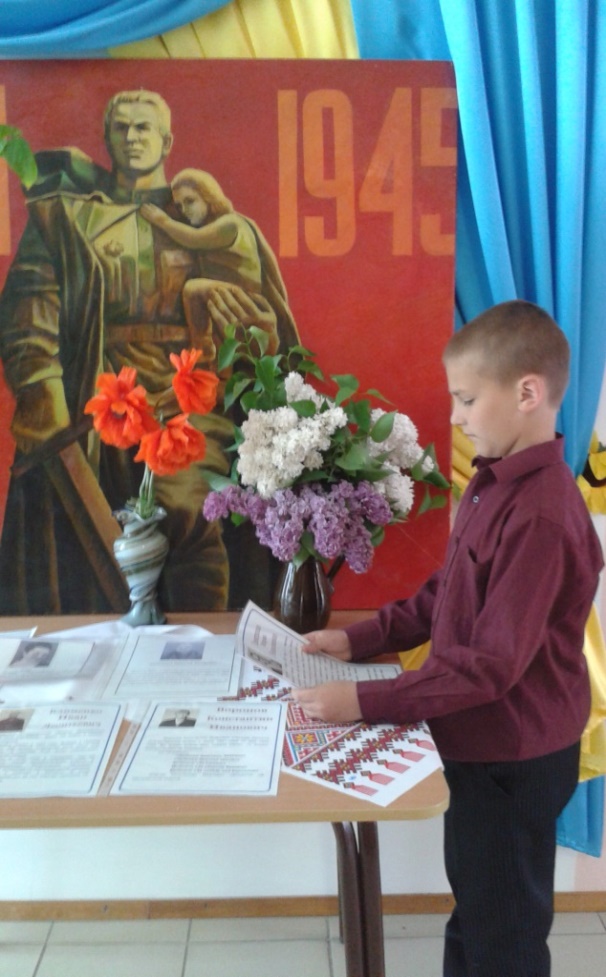 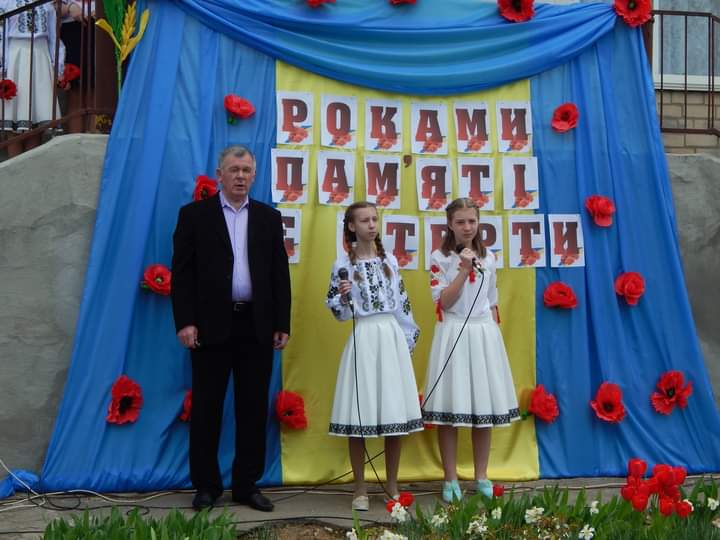 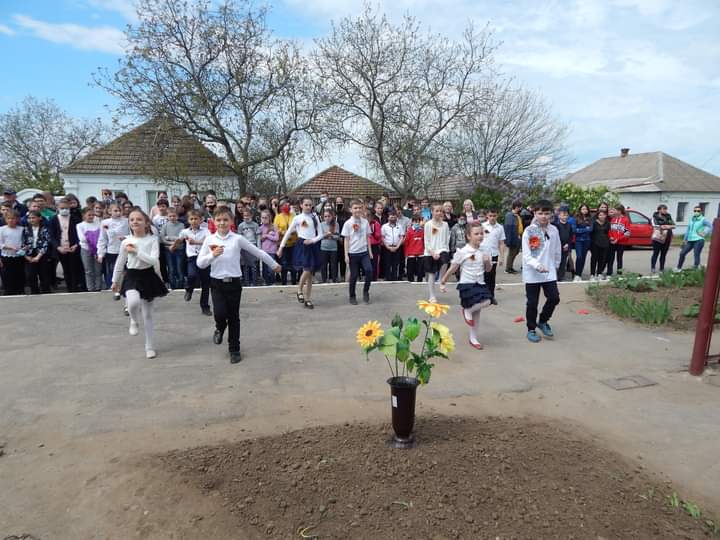 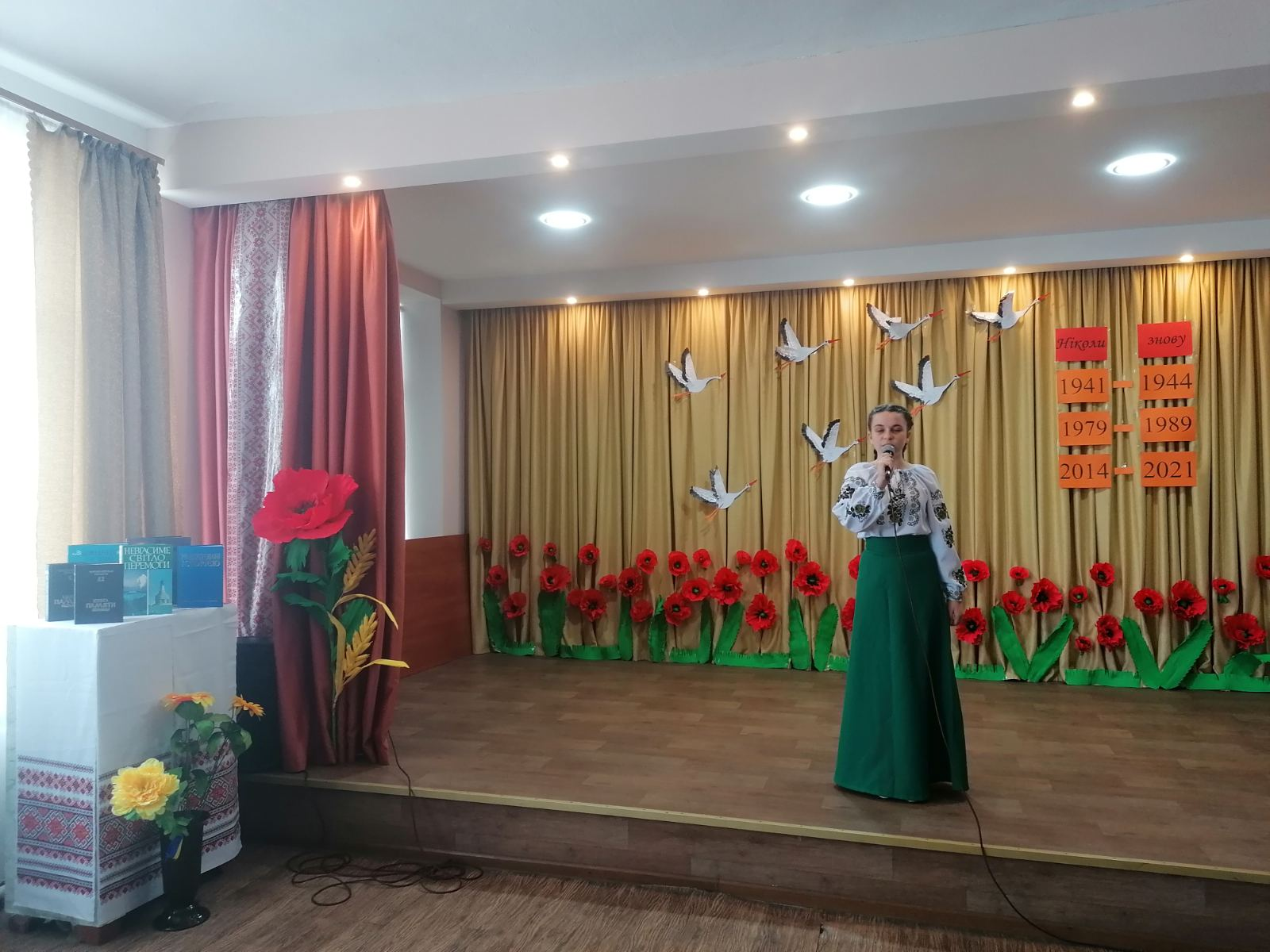 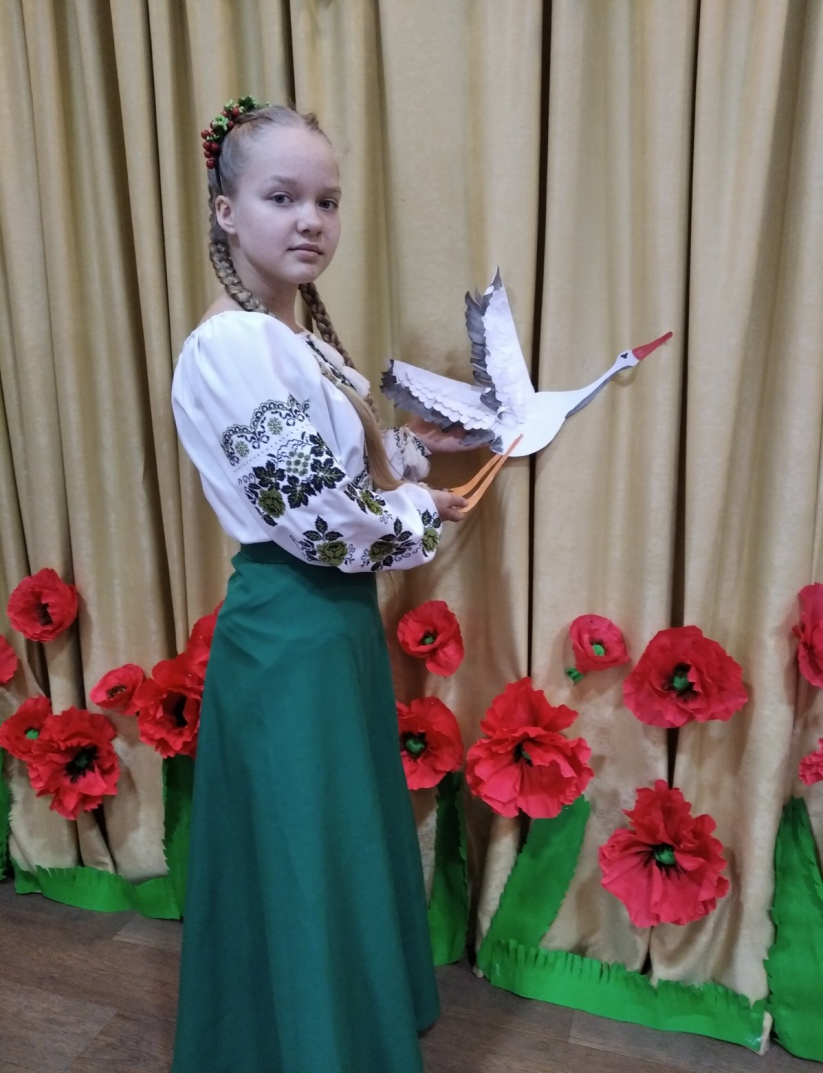 Догляд за пам'ятником загиблим євреям
Прибирання біля джерельця « Єврейські сльози»
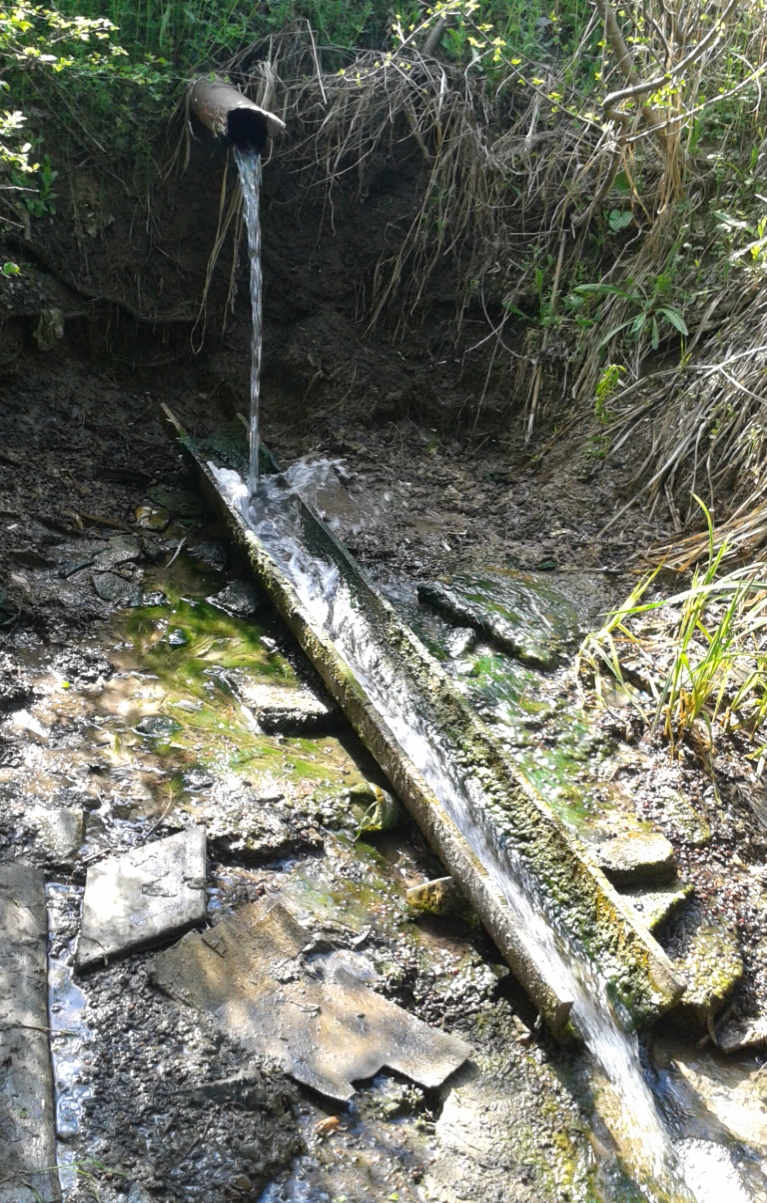 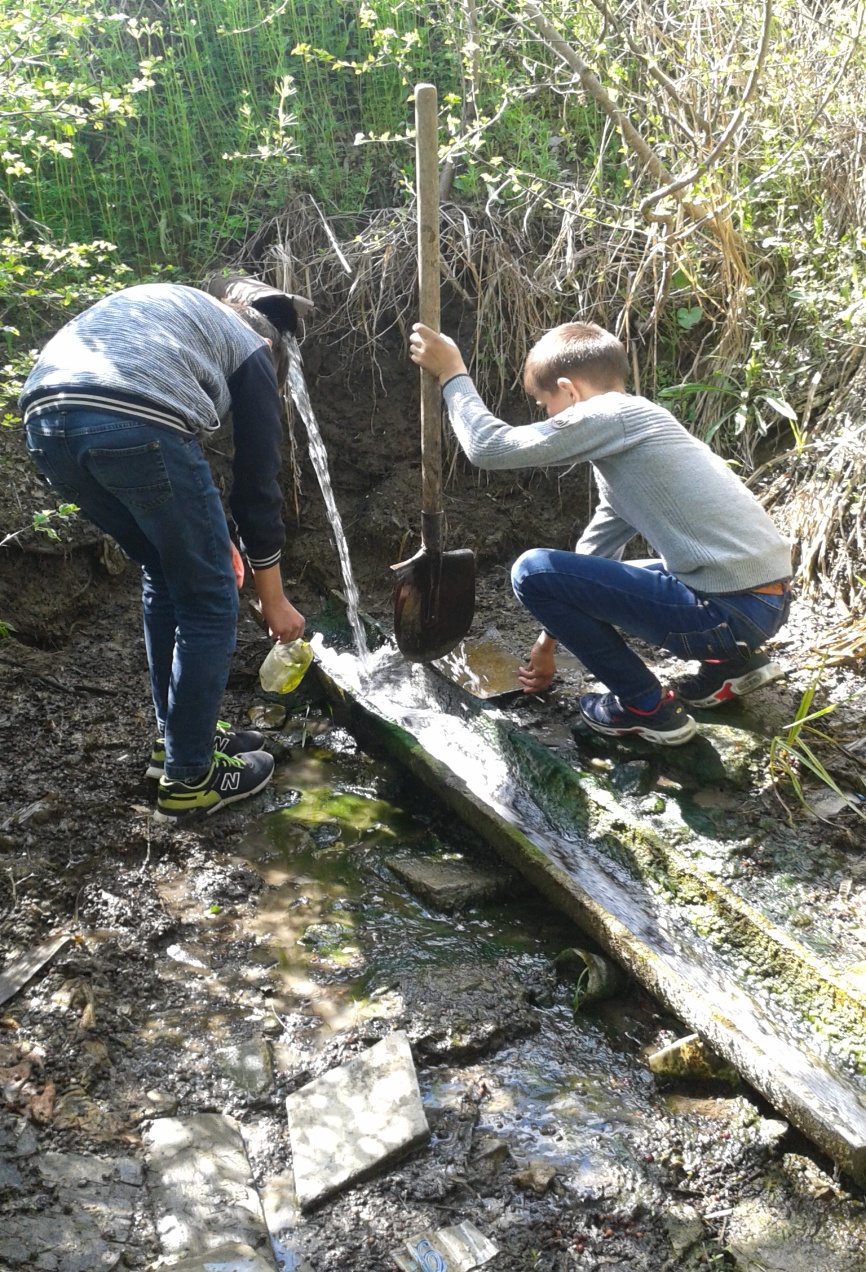 Прибирання  біля пам'ятника воїнам-визволителям  смт. Воскресенське
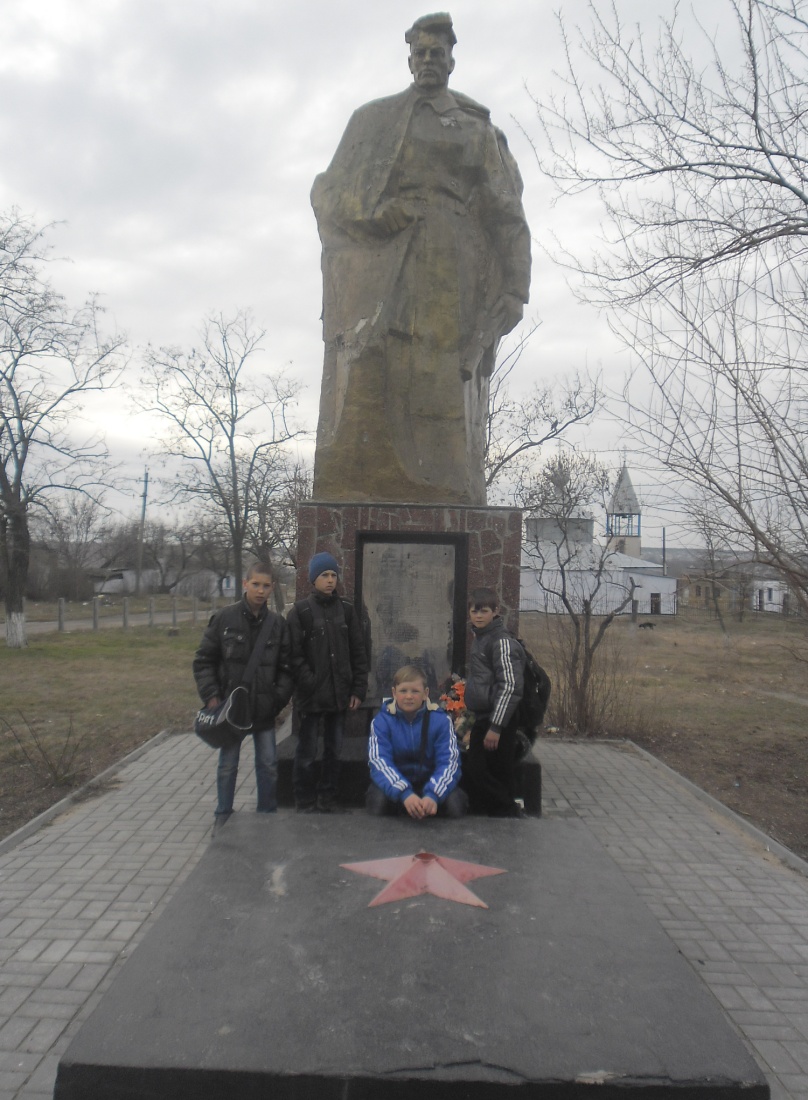 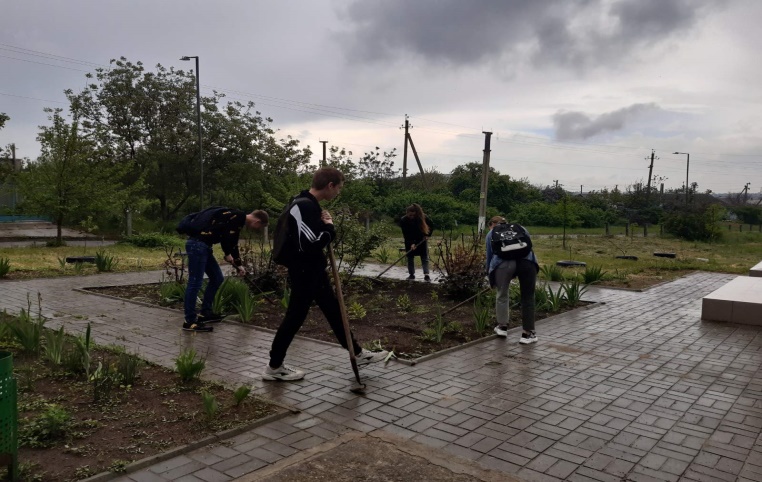 Музейний урок  “Герої Кримки”
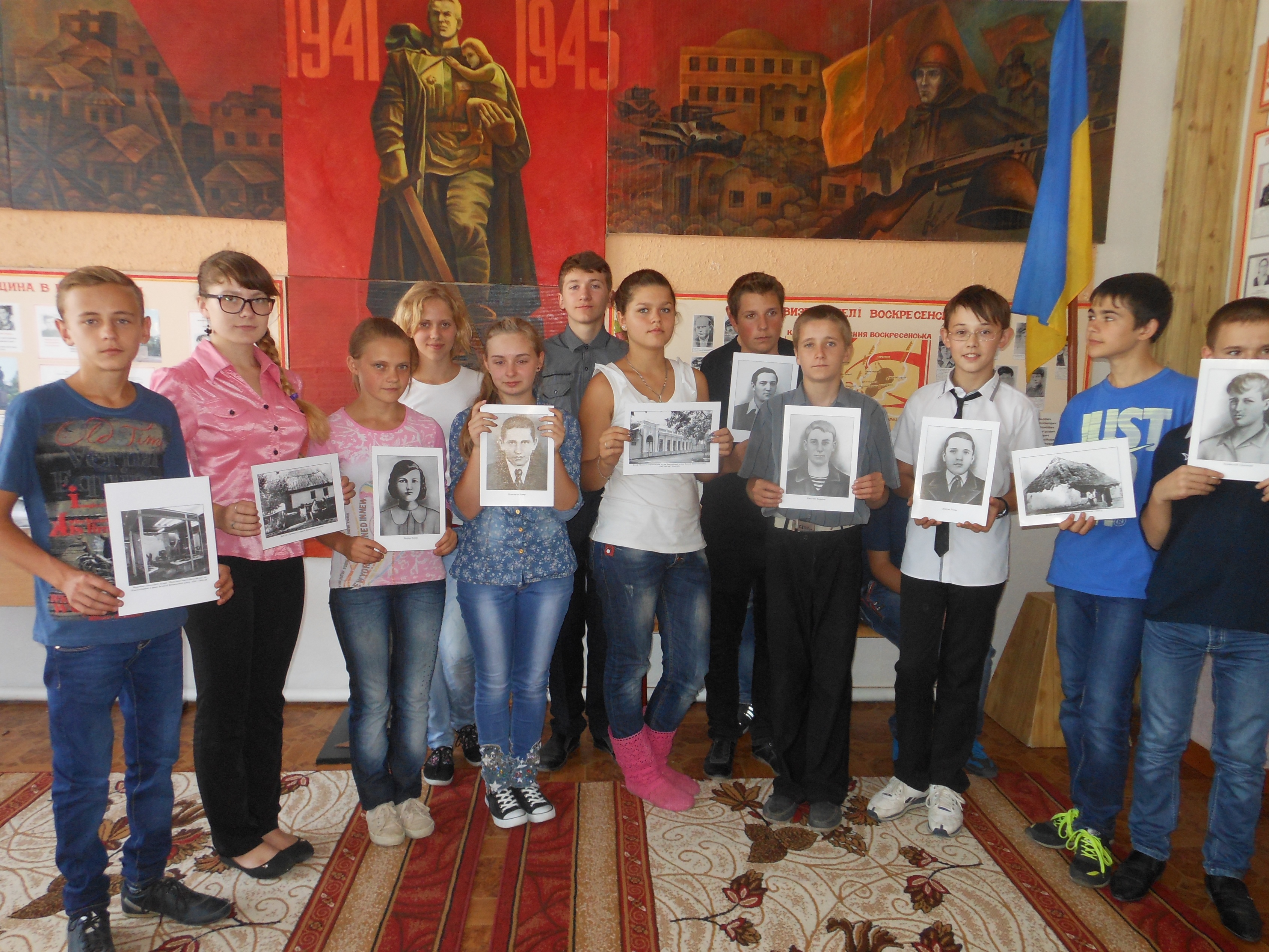 Музейний урок « Герой Радянського Союзу  Дмитрієв М.П.»
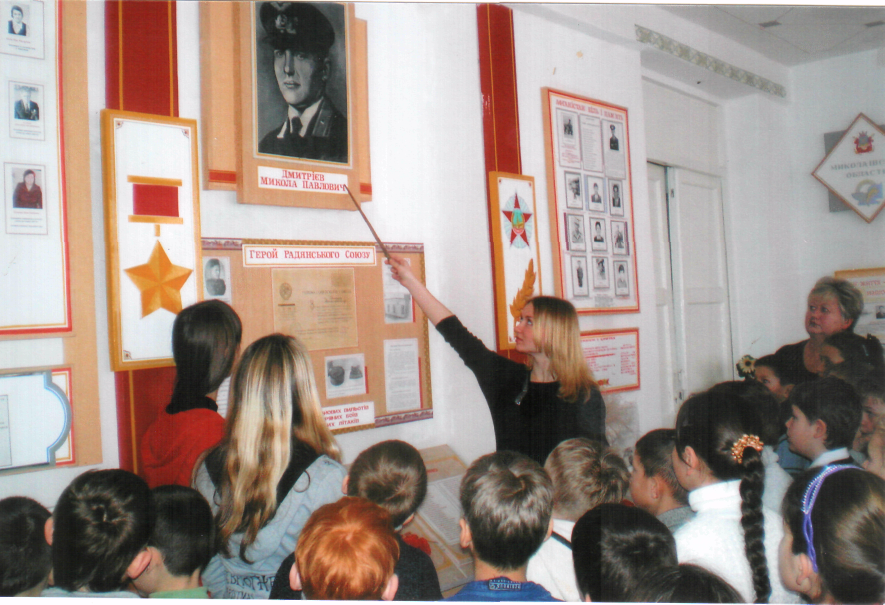 «Ніхто не забутий, ніщо не забуте …»
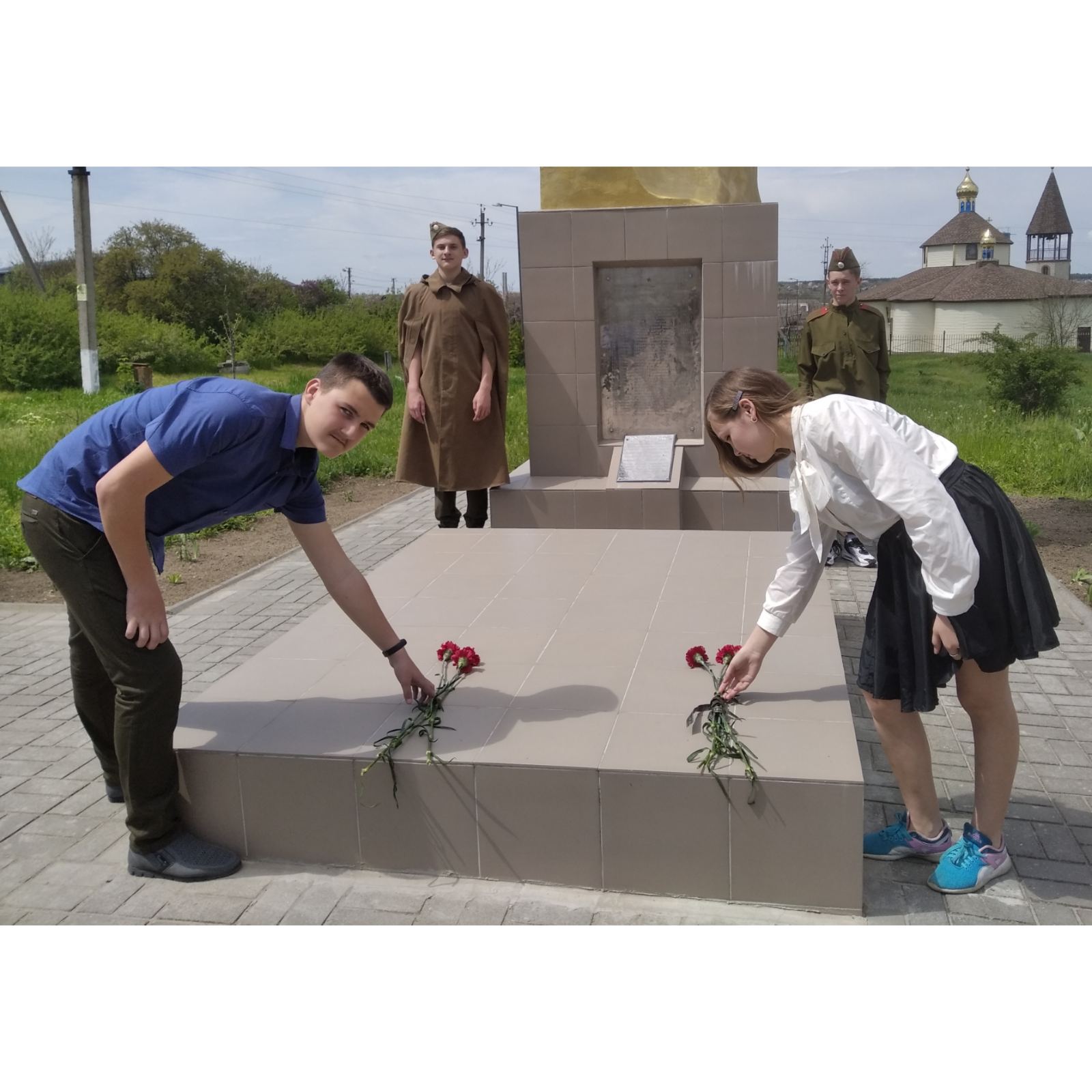